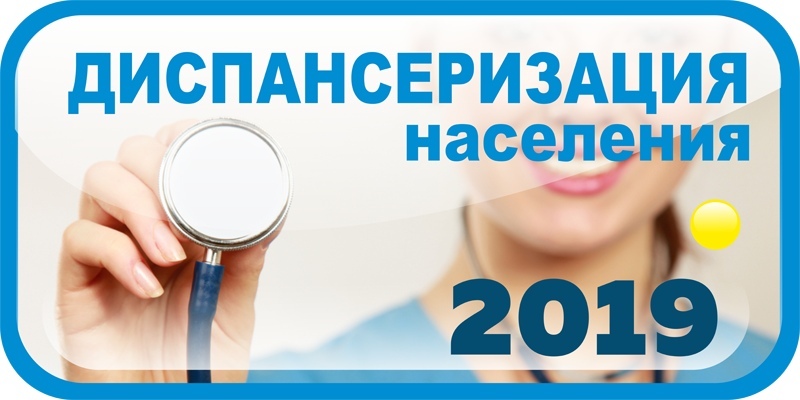 Уважаемые граждане!	С 6 мая 2019 года вступил в силу новый Порядок проведения профилактического медицинского осмотра и диспансеризации групп взрослого населения, утвержденный Приказом Минздрава России от 13.03.2019 N 124н.	.                                                		На диспансеризацию (профилактический медицинский осмотр) можно обратиться самостоятельно в поликлинику по месту жительства, также по приглашению сотрудника страховой медицинской организации – страхового представителя (СМС сообщение, телефонный звонок, письмо).
Уважаемые жители района!
«Аксубаевская ЦРБ» приглашает Вас пройти диспансеризацию и профилактический медицинский осмотр в возрасте 18 лет и старше.
Диспансеризация проводится:
1 раз в 3 года от 18 до 39 лет проводится включительно (18 л, 21 г, 24г, 27г, 30л, 33г,36л,39л);
С 40 лет и старше диспансеризация проводится ежегодно;
Профилактический медицинский осмотр проводится ежегодно с 19 лет до 40 лет;
Приглашаем пройти диспансеризацию!!!
Диспансеризация проводится в рабочие дни ежедневно, а так же каждую субботу с 8.00-12.00.Для того чтоб пройти диспансеризацию необходимо обратится: 1)в кабинет медицинской профилактики ( 4 каб., 1 этаж) или 2)к участковым терапевтам (ВОП), или3) фельдшерам ФАП.
Напоминаем о важности своевременного прохождения медицинских осмотров и диспансеризации, которые направлены на раннее выявление хронических неинфекционных заболеваний, являющихся основной причиной инвалидности и преждевременной смертности населения Российской Федерации, а также факторов риска их развития.